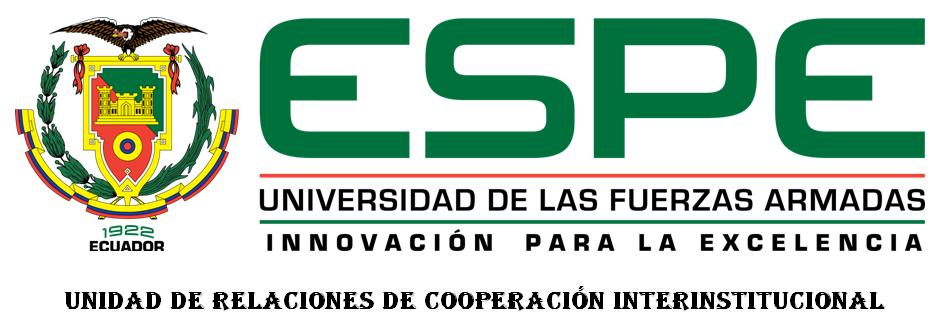 DEPARTAMENTO DE CIENCIAS ECONÓMICAS, ADMINISTRATIVAS Y DE COMERCIO
CARRERA DE INGENIERÍA EN COMERCIO EXTERIOR Y NEGOCIACIÓN INTERNACIONAL
TRABAJO DE TITULACIÓN

“ANÁLISIS DE LAS IMPORTACIONES DE MEDICAMENTOS DE LA SUBPARTIDA ARANCELARIA 3004.10.10.00 DESDE COLOMBIA Y EL IMPACTO EN EL MERCADO ECUATORIANO DURANTE EL PERIODO 2014 - 2017”
Stefany Lisseth Durán Gómez
Richard Sebastián Echeverría Vergara
Autores:
Tutor: Ing. Ramiro Rivera
ANTECEDENTES
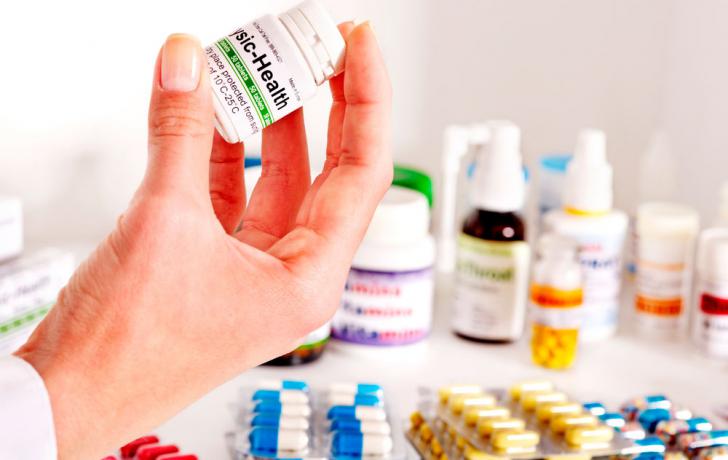 Segunda más importante a nivel mundial
PLANTEAMIENTO DEL PROBLEMA
OBJETIVO GENERAL
OBJETIVOS ESPECÍFICOS
TEORÍAS
POLÍTICA FARMACÉUTICA
INFORME DEL SECTOR FARMACÉUTICO ECUATORIANO
Desarrollo productivo y exportador
Importaciones
Asociación de Laboratorios Farmacéuticos Ecuatorianos (ALFE)

Industria Farmacéutica de Investigación e Innovación (IFI)

Asociación Latinoamericana de Industrias Farmacéuticas (ALIFAR)
INFORME DEL SECTOR FARMACÉUTICO COLOMBIANO
TRABAS PARA LA IMPORTACIÓN
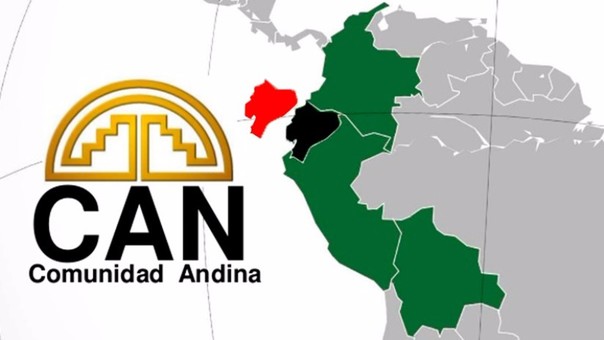 Ley Orgánica de Salud
Art. 140: Prohibida importación
DISEÑO METODOLÓGICO
Enfoque de la investigación mixto
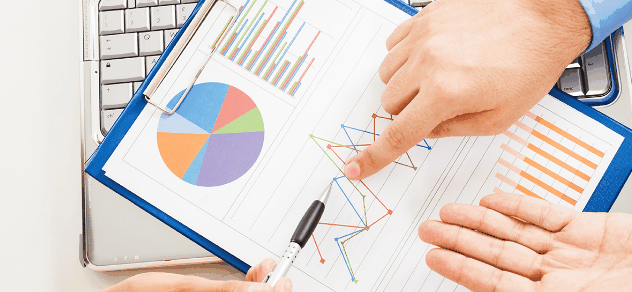 RESULTADOS
VOLUMEN DE IMPORTACIONES DE MEDICAMENTOS
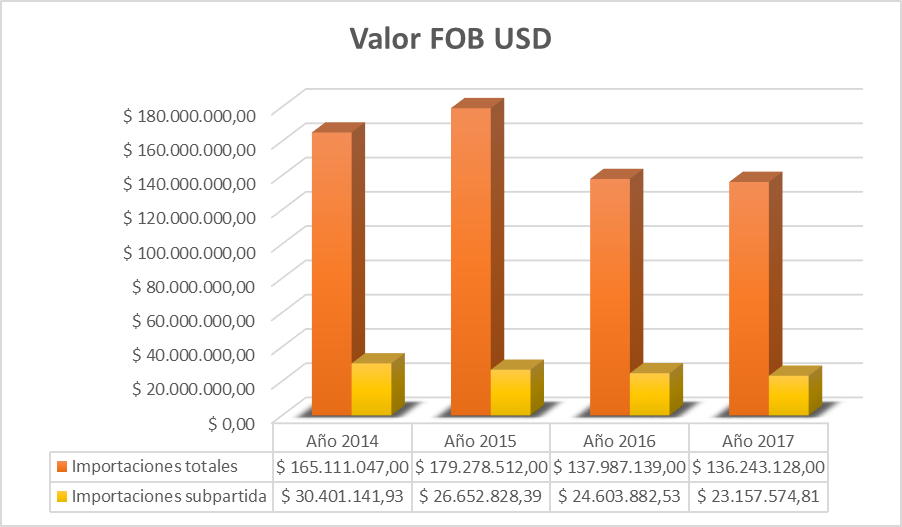 VOLUMEN DE EXPORTACIONES DE MEDICAMENTOS DESDE ECUADOR
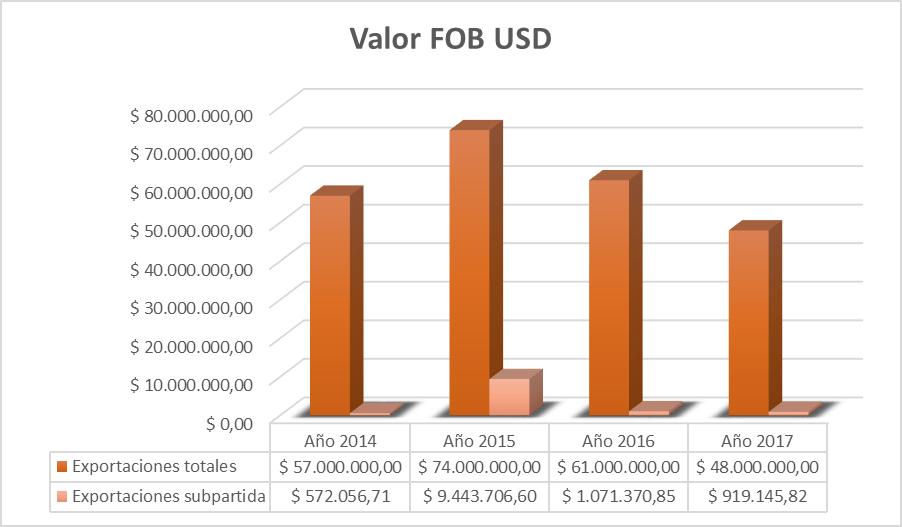 BALANZA COMERCIAL
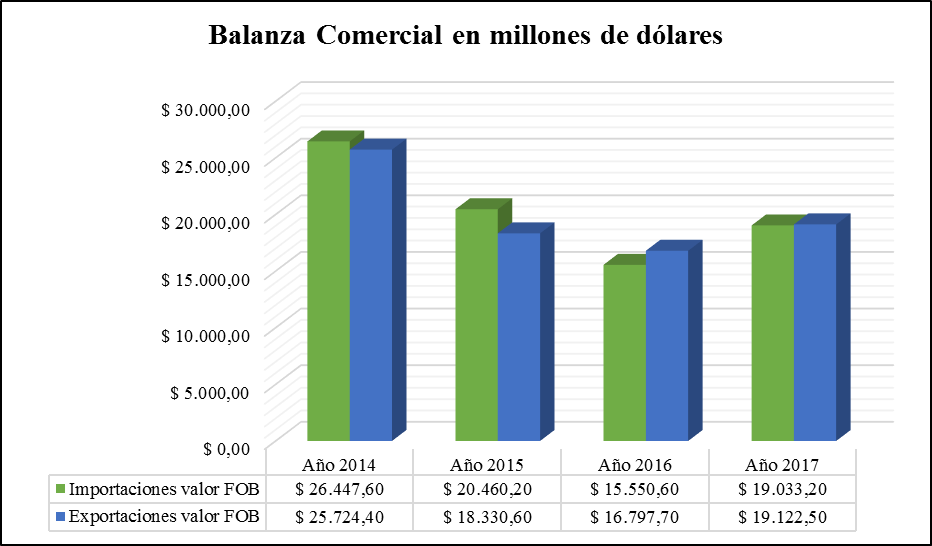 DIFERENCIA ENTRE EXPORTACIONES E IMPORTACIONES
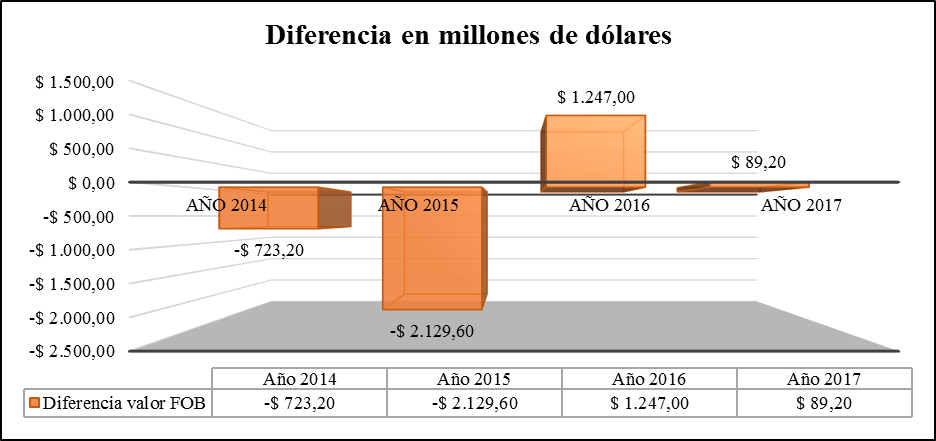 ANÁLISIS DEL TIPO CAMBIARIO
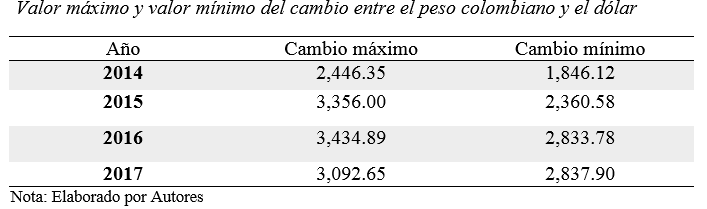 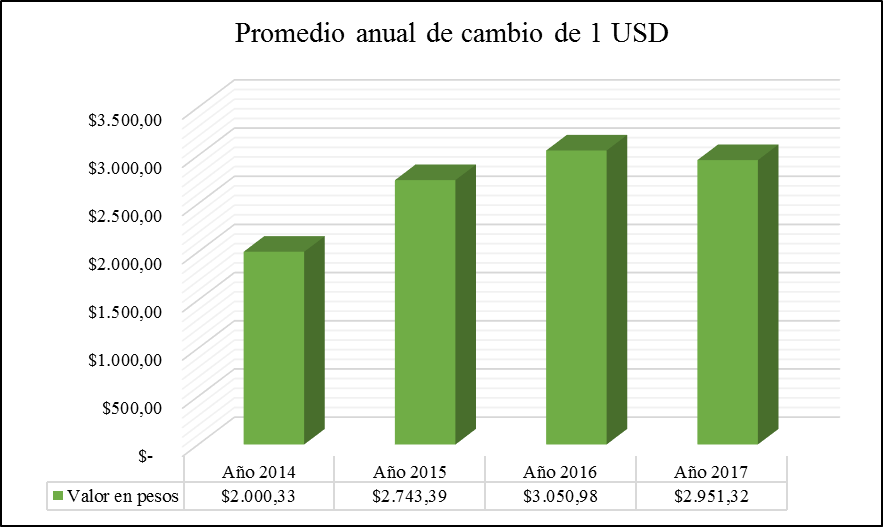 MEDICAMENTOS GENÉRICOS Y DE MARCA IMPORTADOS 
SUBPARTIDA ARANCELARIA 3004.10.10.00
Bencilpenicilina Benzatínica o Penicilina G Benzatinica
Ceftriaxona
Claritromicina
Dicloxacilina
Furosemida
Meropenem
Penicilina G Sódica
Piperacilina + Tazobactam
Sultamicilina 
Tramadol.
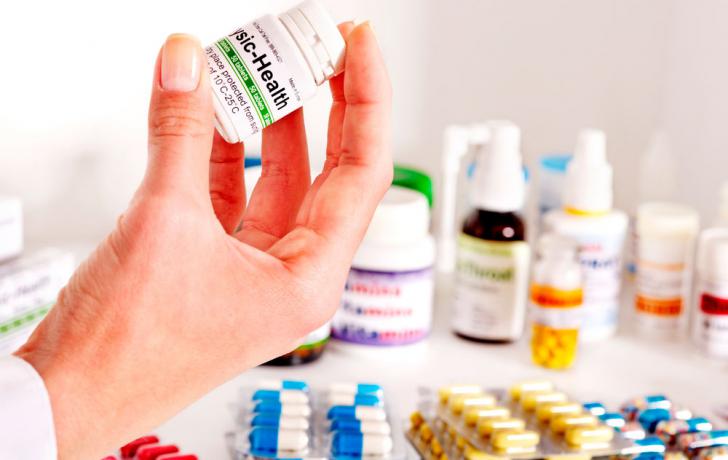 PARTICIPACIÓN DEL SECTOR FARMACÉUTICO EN EL PIB
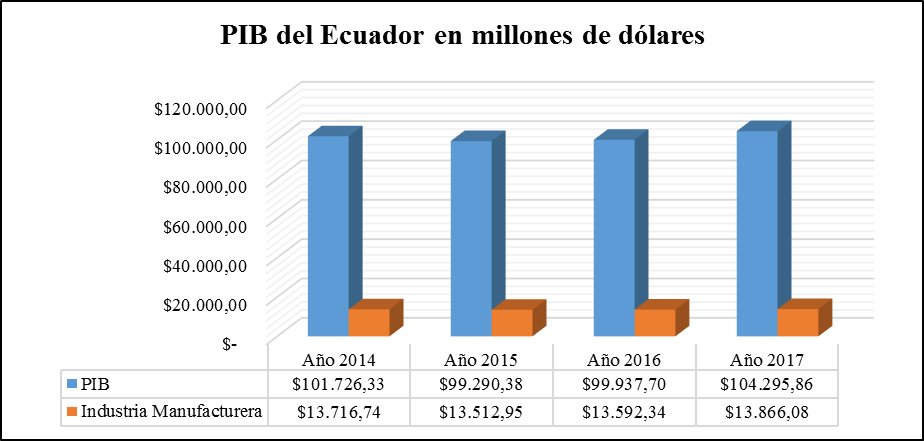 PRODUCCIÓN NACIONAL ANUAL DE MEDICAMENTOS  
PARTICIPACIÓN EN EL MERCADO
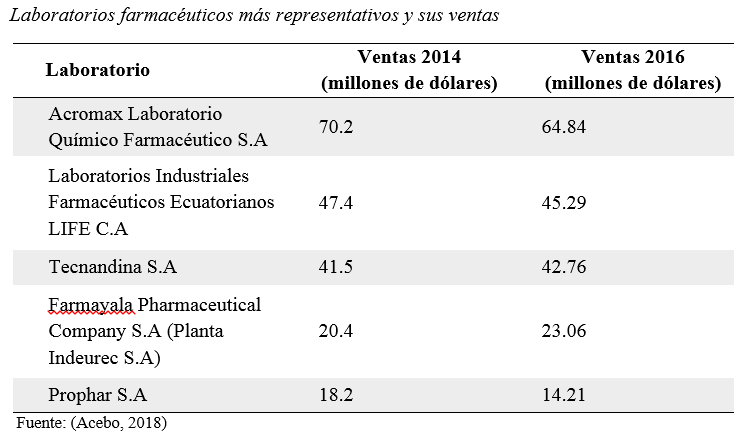 COMPRA Y CONSUMO DE MEDICAMENTOS EN ECUADOR
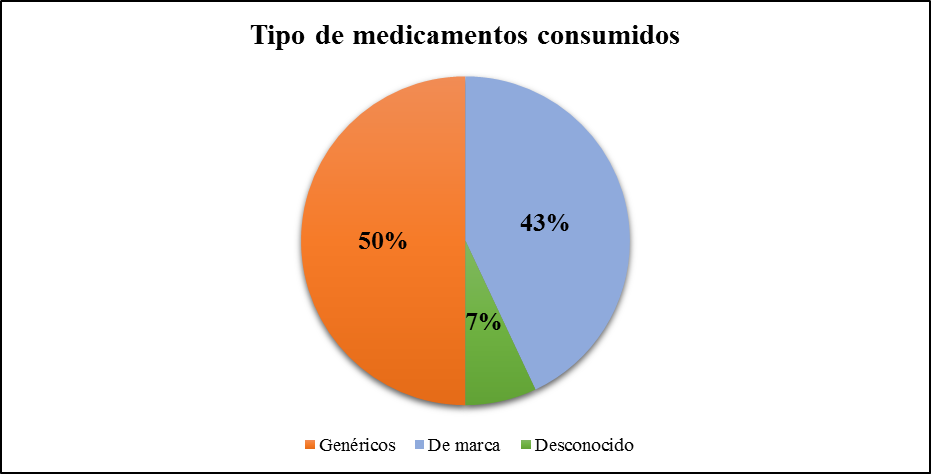 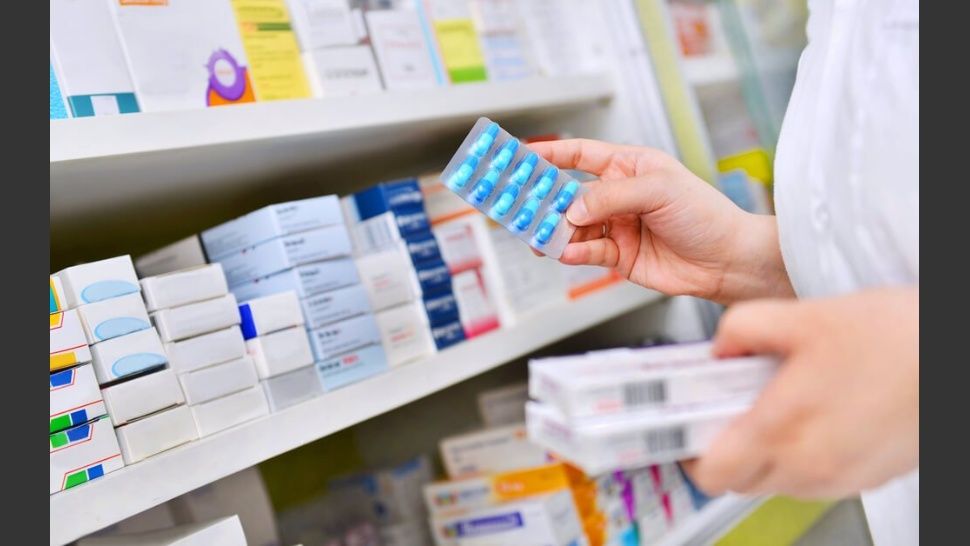 REGULACIÓN APLICABLE PARA LA INDUSTRIA FARMACÉUTICA 
INCIDENCIA EN EL MERCADO NACIONAL
los gastos de promoción y publicidad no se consideran parte de la estructura de costos para el análisis de fijación de precios
ESTRUCTURA DEL MERCADO FARMACÉUTICO
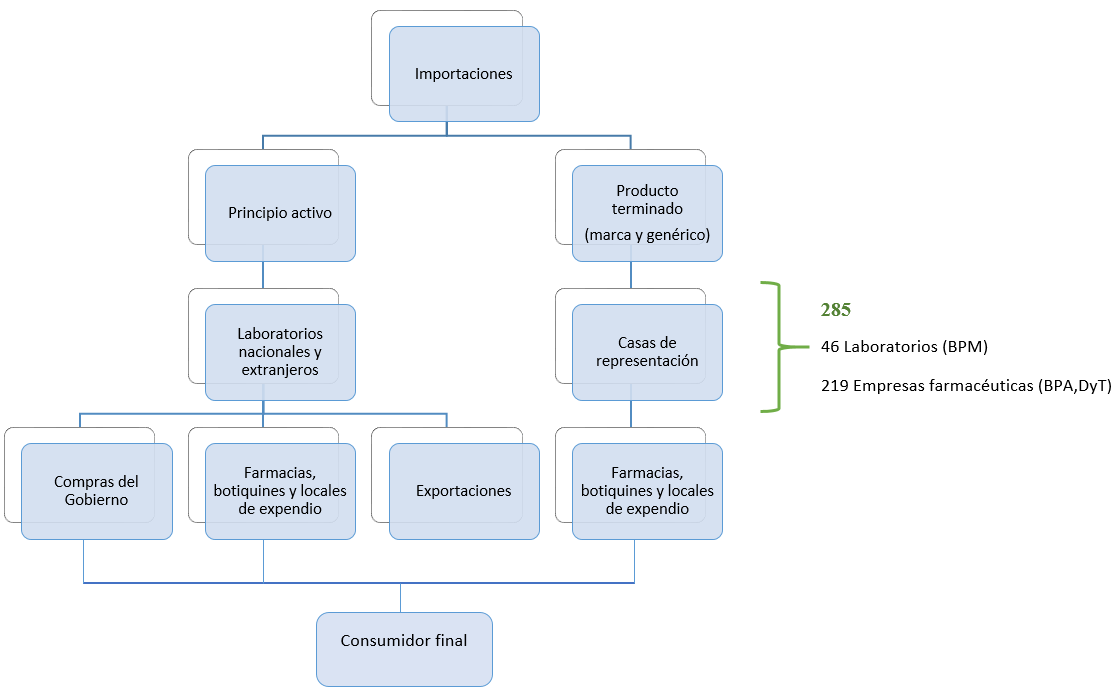 CONTROL Y FUNCIONAMIENTO DE ESTABLECIMIENTOS FARMACÉUTICOS
PROPUESTA
5 Fuerzas de Porter
ESTRATEGIA
CONCLUSIONES
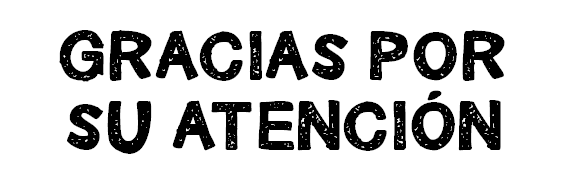